TWC AEL Business Meeting
September 2016
Presented by:
Kim Vinton, Coordinator
A Reflection on Best Practices
A Reflection on Best Practices 
for AEL Consortia
[Speaker Notes: Consortium of 8 service providers/subrecipients.
Gathered best practices of our we function as a unit while still respecting our individual organizations and programs.
First thing: consortium norms were established while we wrote our grant application.]
Consortium Norms
Open communication
Joint decision making
Every problem needs a solution
Be aware and considerate of our different organizations
Allow adequate turnaround time
Include flexibility for each consortium           member
Always think in terms of the consortium
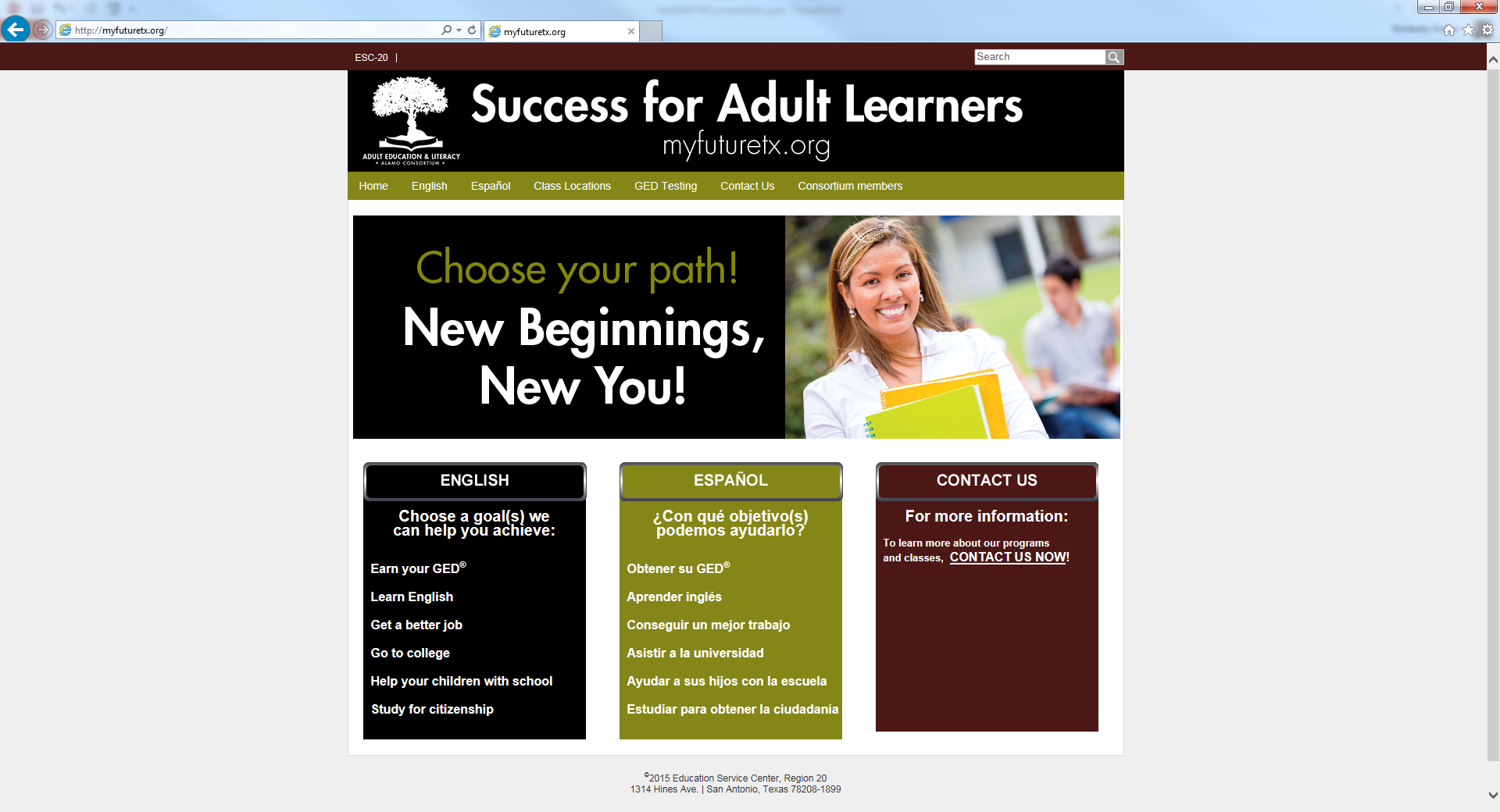 Success for Adult Learners
[Speaker Notes: We also established a vision for our work: Success for Adult Learners, no matter how that is defined for each individual student.
Vision is highlighted on our website for general public as well as our consortium members.
This allows grant mgmt. team to promote all service providers at once instead of getting into the details of them individually, especially at busy events.
Handed out our Consortium mini-flyers: much cheaper than full color flyers and easy to fit in wallet. Again, works great at busy events or even when we’re out somewhere with our family at the topic of AEL comes up.]
“If you’re not serving the customer, your job is to be serving someone who is.”-Jan Carlzon
[Speaker Notes: This quote epitomizes our role as lead org for the Consortium, and it also aligns with ESC-20’s top core beliefs: We believe in service first.]
Grant Management Team
Compliance
Support
Awareness
Professional Development
Standardization
[Speaker Notes: You can find these explained in more detail on our website, but these are the major areas of work for the grant management team. 
Wendy Christensen and Michelle Yzaguirre really do the hard work. I like to give crazy ideas and crunch numbers.]
Best Practices
Communication
Efficiency
Service Oriented & Student Focused
[Speaker Notes: Today I’m sharing what we have found to be best practices for us, grouped into 3 main categories. Some of these came directly from our providers.]
Best Practices: Communication
Monthly Consortium Meetings: mandatory
Celebrations
Consortium-wide data review
Budget updates
Program rules/TWC updates
Upcoming PD & reflections on training
Group Activities
[Speaker Notes: Always start our meeting with Celebrations, an opportunity for providers to brag, make announcements, open invitations, etc. Their success is Consortium success. Also a great way to give other providers ideas for their programs. 

Group Activities are reflection, discussion, sharing time on relevant topics. For example, we started PIRL in May when we attended the first Roadshow event. Last week, we reflected on how student info is reviewed and actions taken to match them with community resources. Again, sharing ideas/successes/challenges, and helps us gauge provider TA needs.]
Best Practices: Communication
Monthly Individual Provider                        Technical Assistance (TA)
Monthly Individual Provider Updates
Data
Budget
[Speaker Notes: Monthly Individual Provider TA: We keep a monthly log of our interactions/calls/emails with each provider and topic. If we’ve been heavy on data entry, but no discussion on new Career Pathways classes – we know we need to reach out to them. This is more informal, just to maintain open communication and not delay any important information. 

Please see handouts for samples of monthly update reports. 

Data Updates: will be adding a column for 100hrs & no progress test.
Serves as quality check. Provider should be able to pull same numbers that we are.

Budget Updates: another way to confirm receipt of reimbursement requests. 
Notification of missing requests.
Overview of where expenditures are slim (or too hefty) for the time of year.]
Best Practices: Efficiency
One main contract, extended and clarified via narrative amendment annually
Financial process:
Electronic system
User friendly
Responsive
Budget amendments as needed
Best Practices: Efficiency
Consortium-wide TEAMS access for all providers
Division of duties of grant management team
Mimic TWC:
Budget forms
Info sheet
Monitoring visit
[Speaker Notes: TEAMS access: prevents duplication of services (or assessments), can view student attendance, provider sites/partners

Division of duties: allows us to become experts in something, easy to divide tasks for projects, providers know who to call depending on their question]
Best Practices: Service Oriented & Student Focused
Community awareness at Consortium level
Actively seek new Career Pathways partners for our providers
Responsive of provider needs, especially             on-site TA
Diverse services to meet student needs
Consortium Members: Community Colleges, Community Based Organizations, ISDs, ESC-20
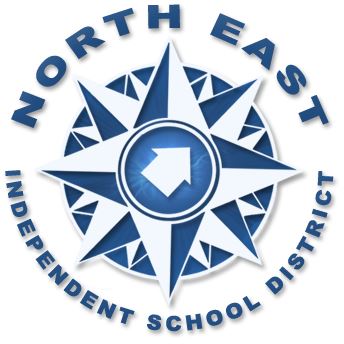 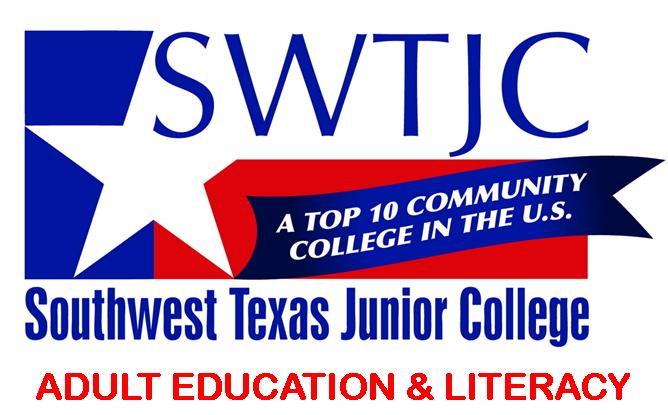 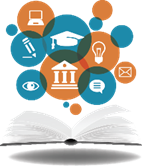 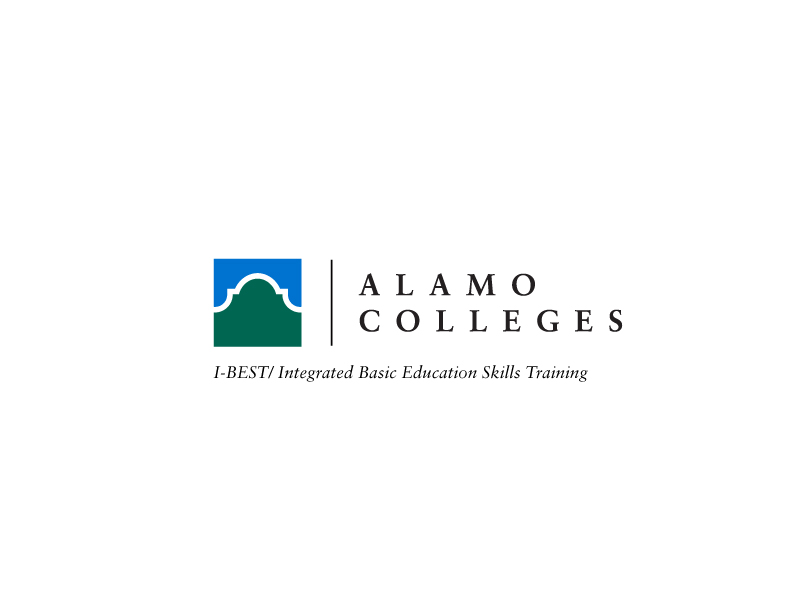 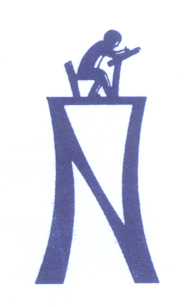 Education Service Center, Region 20
Adult Education & Literacy Program
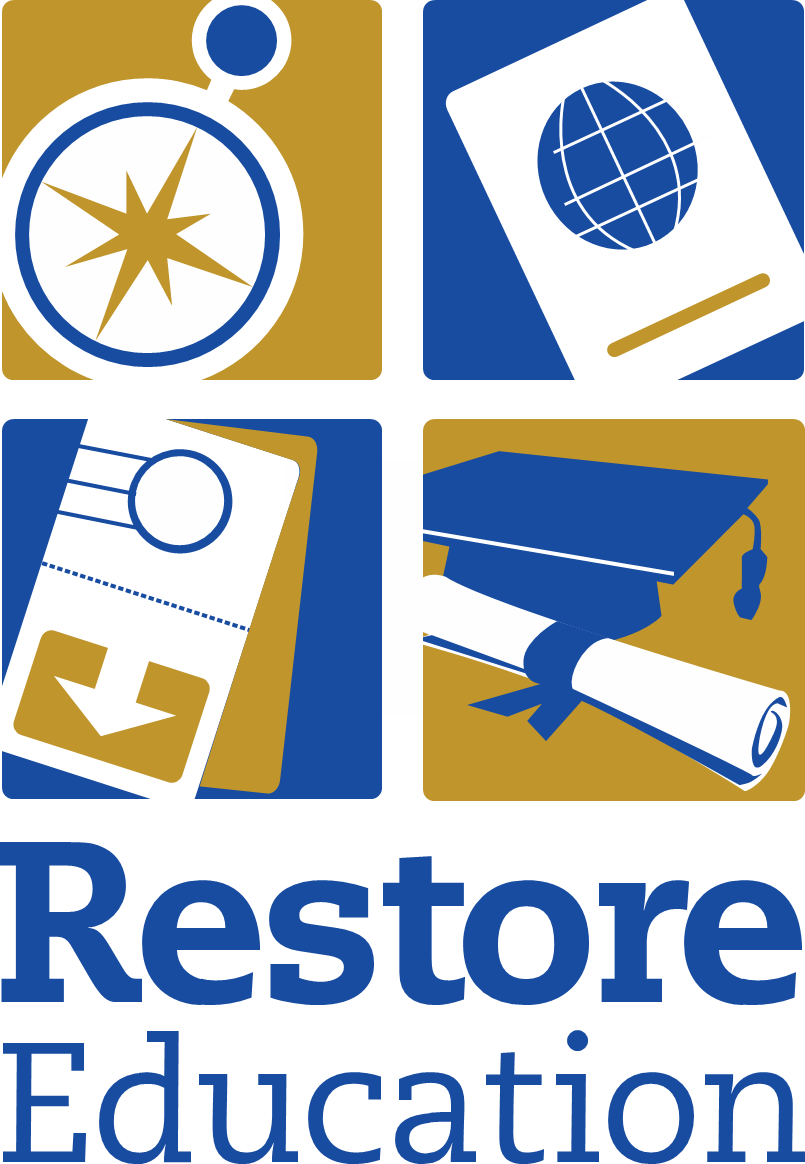 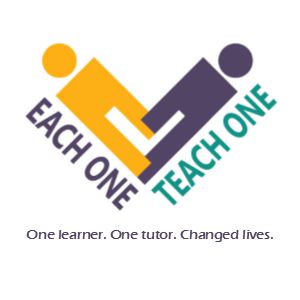 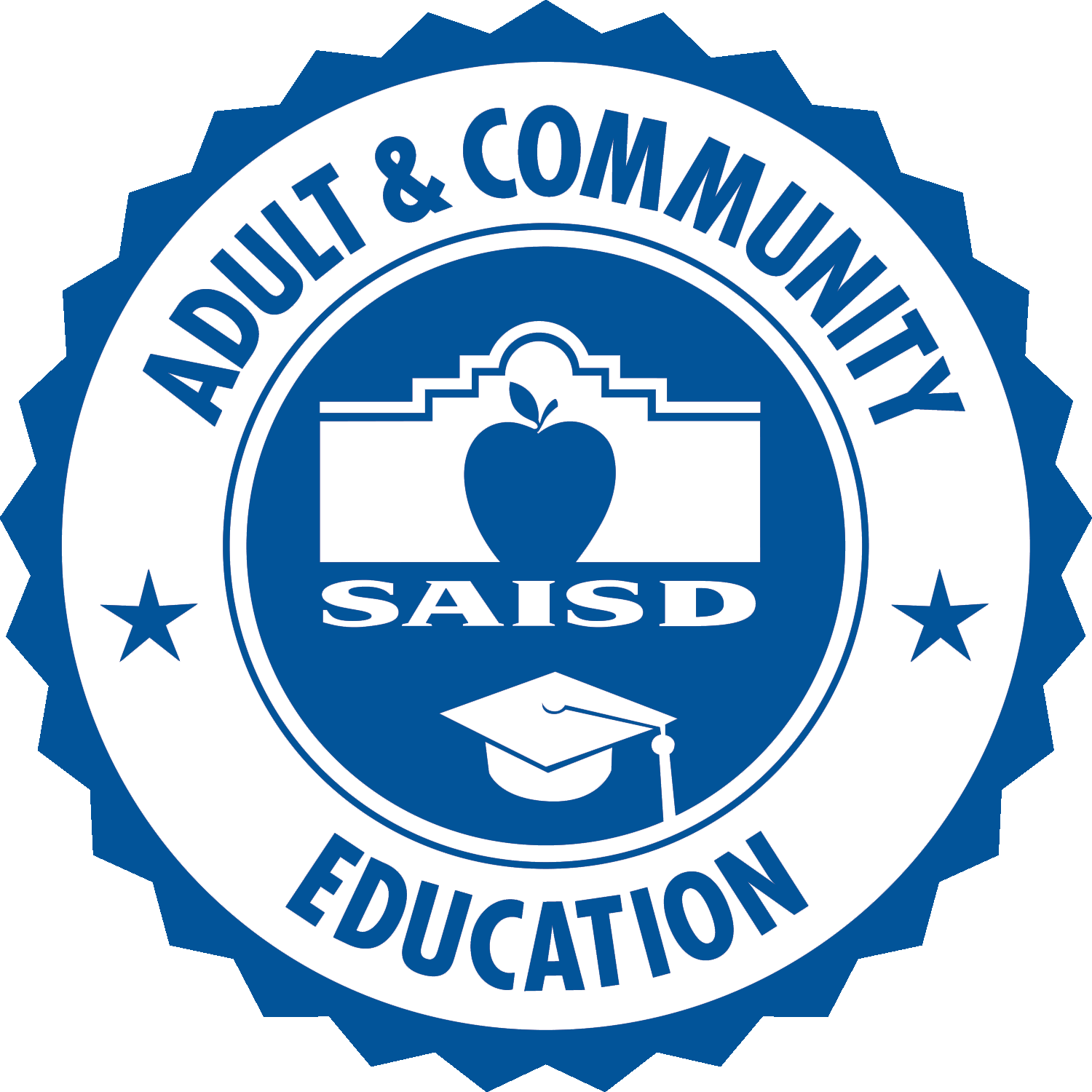